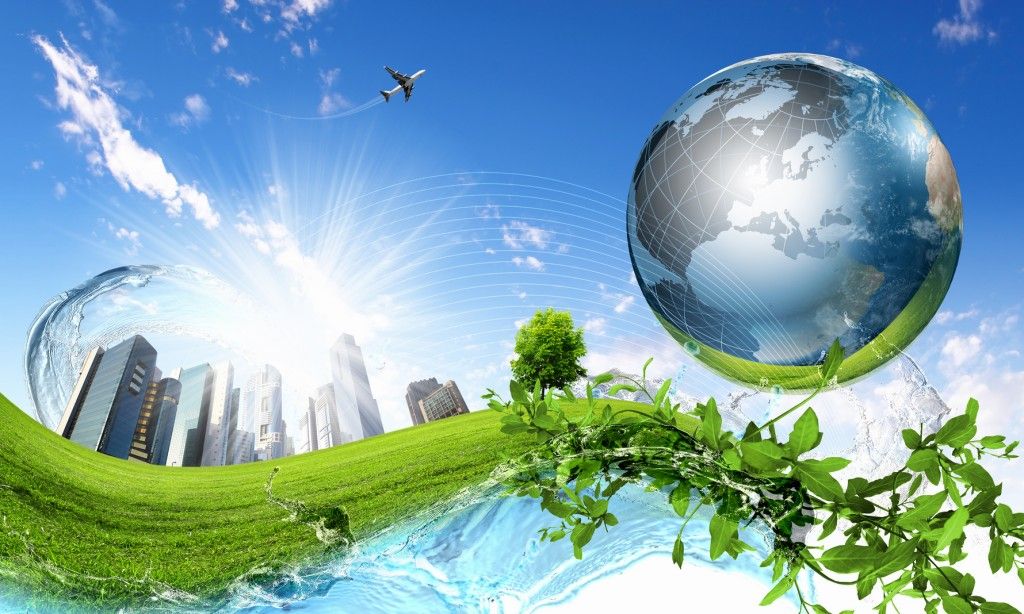 TRƯỜNG TIỂU HỌC VÀ THCS ĐẠI CHÁNH
KHOA HỌC
LỚP 5
BÀI : PHÒNG BỆNH SỐT RÉT
Giáo viên: Triệu Thị Diễn
Khởi động
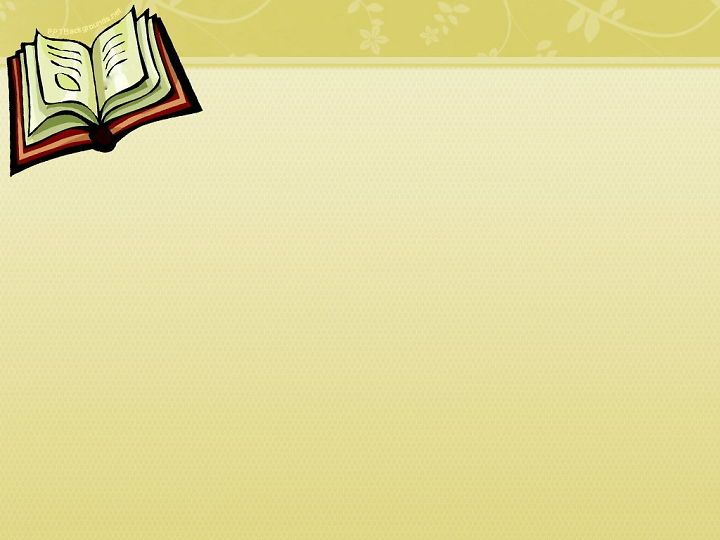 1. Để được an toàn khi dùng thuốc ta cần chú ý?
a. Dùng khi thật cần thiết
b. Đúng cách, đúng liều lượng
c. Theo chỉ định của bác sĩ
d. Cả 3 ý trên
d. Cả 3 ý trên
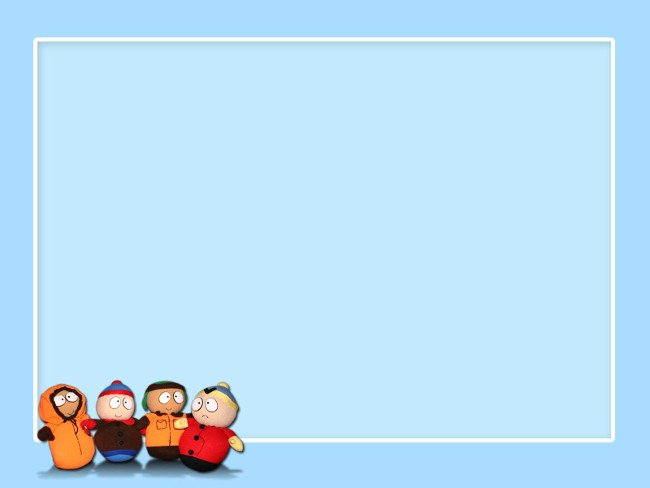 2. Bạn chọn cách nào tốt nhất để cung cấp vi-ta-min cho cơ thể:
a. Tiêm vi-ta-min, ăn thức ăn nhiều vi-ta-min, uống vi-ta-min.
b. Uống vi-ta-min, tiêm vi-ta-min, ăn thức ăn nhiều vi-ta-min
c. Ăn thức ăn nhiều vi-ta-min, uống vi-ta-min, tiêm vi-ta-min
c. Ăn thức ăn nhiều vi-ta-min, uống vi-ta-min, tiêm vi-ta-min
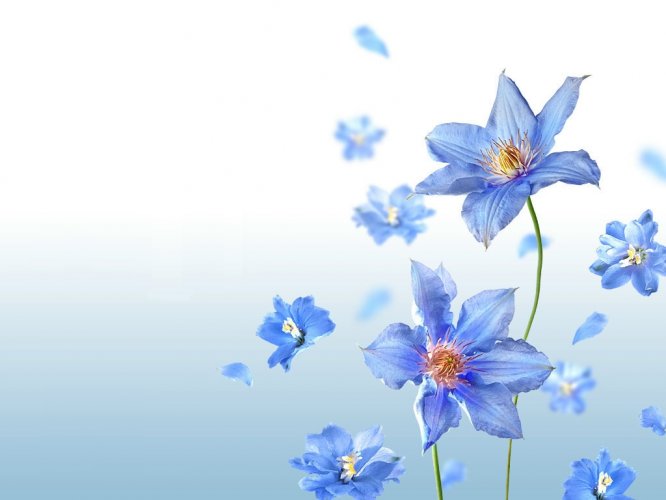 KHOA HỌC
PHÒNG BỆNH SỐT RÉT
MỘT SỐ DẤU HIỆU CHÍNH CỦA BỆNH SỐT RÉT
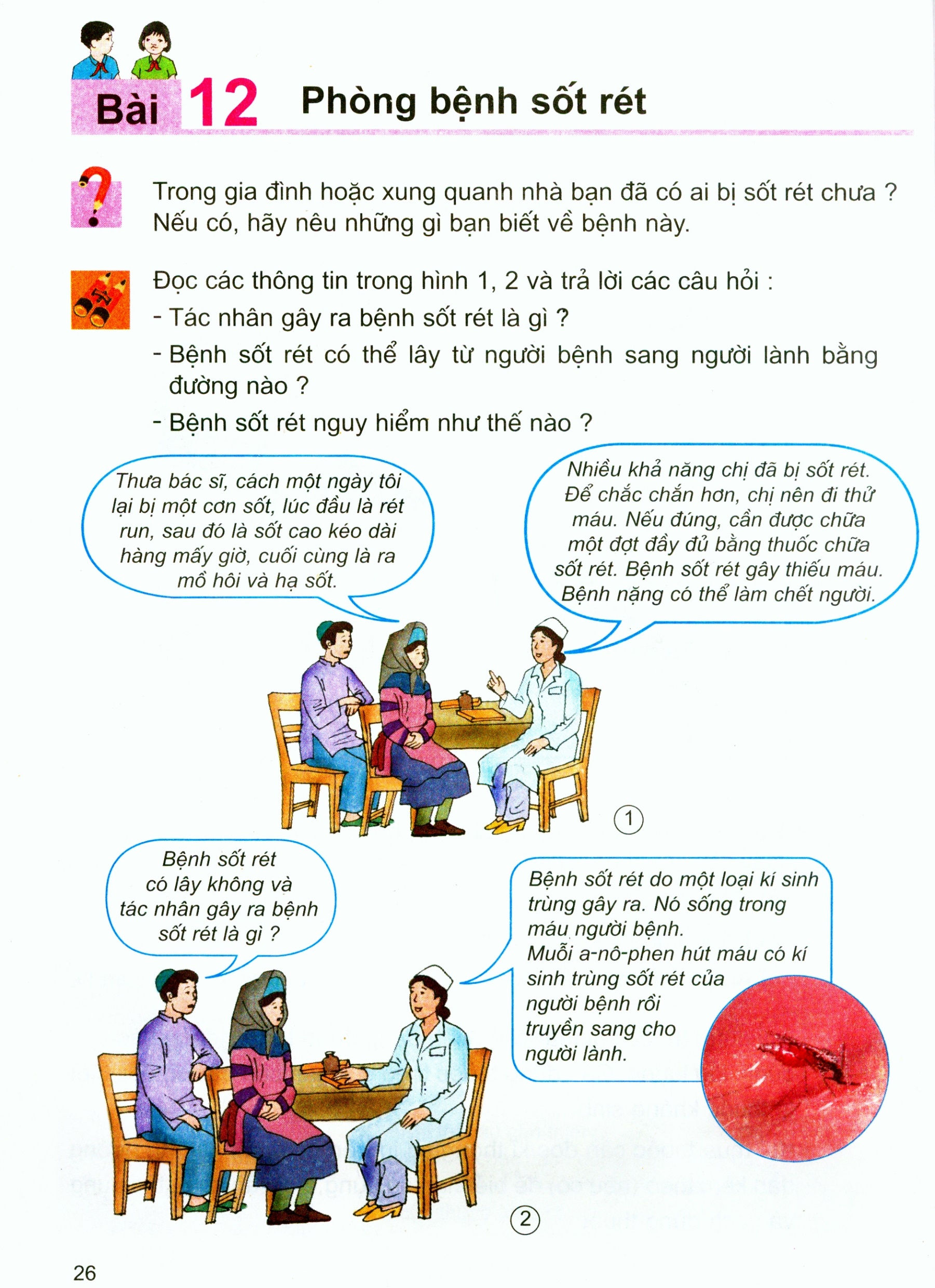 1. Dấu hiệu của bệnh sốt rét là gì?
2. Bệnh sốt rét nguy hiểm như thế nào?
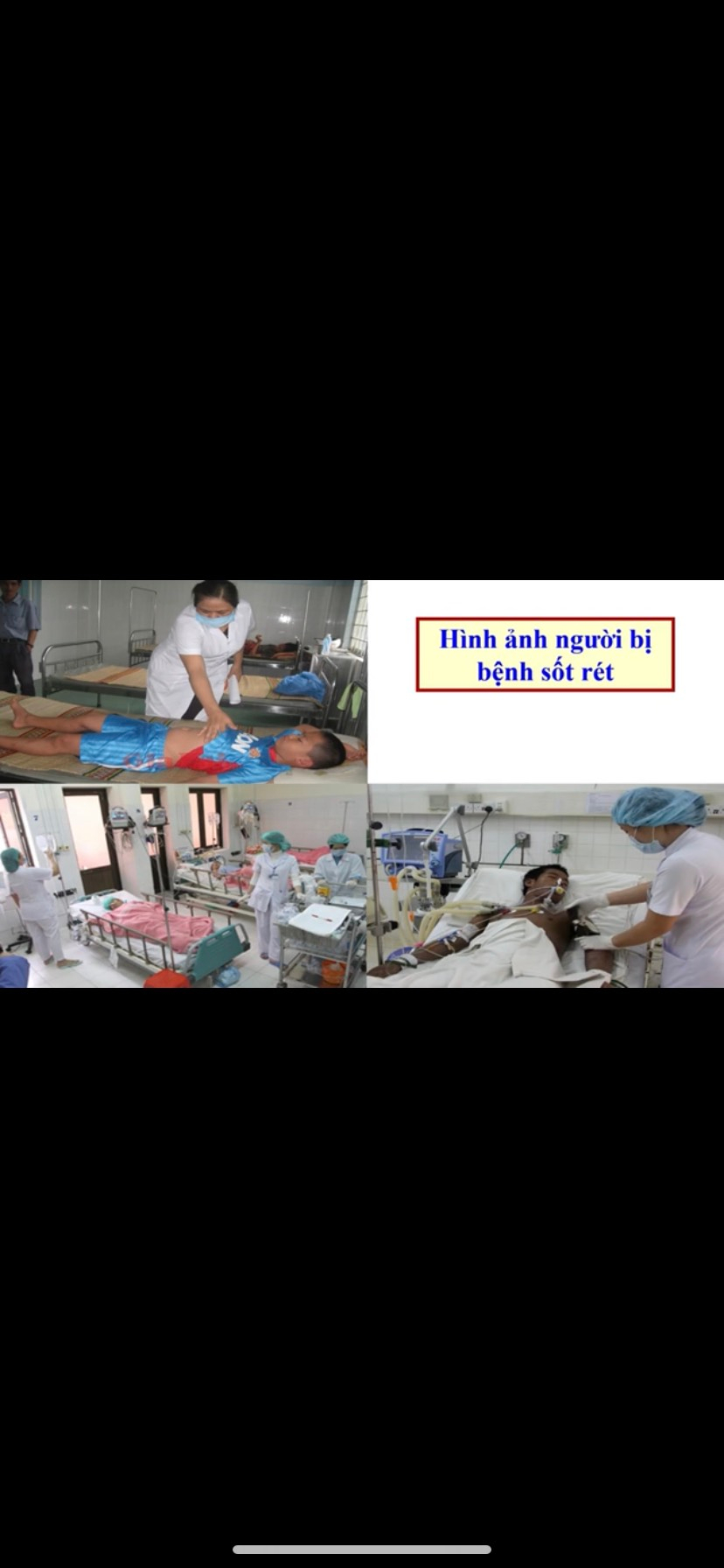 NGUYÊN NHÂN GÂY BỆNH SỐT RÉT
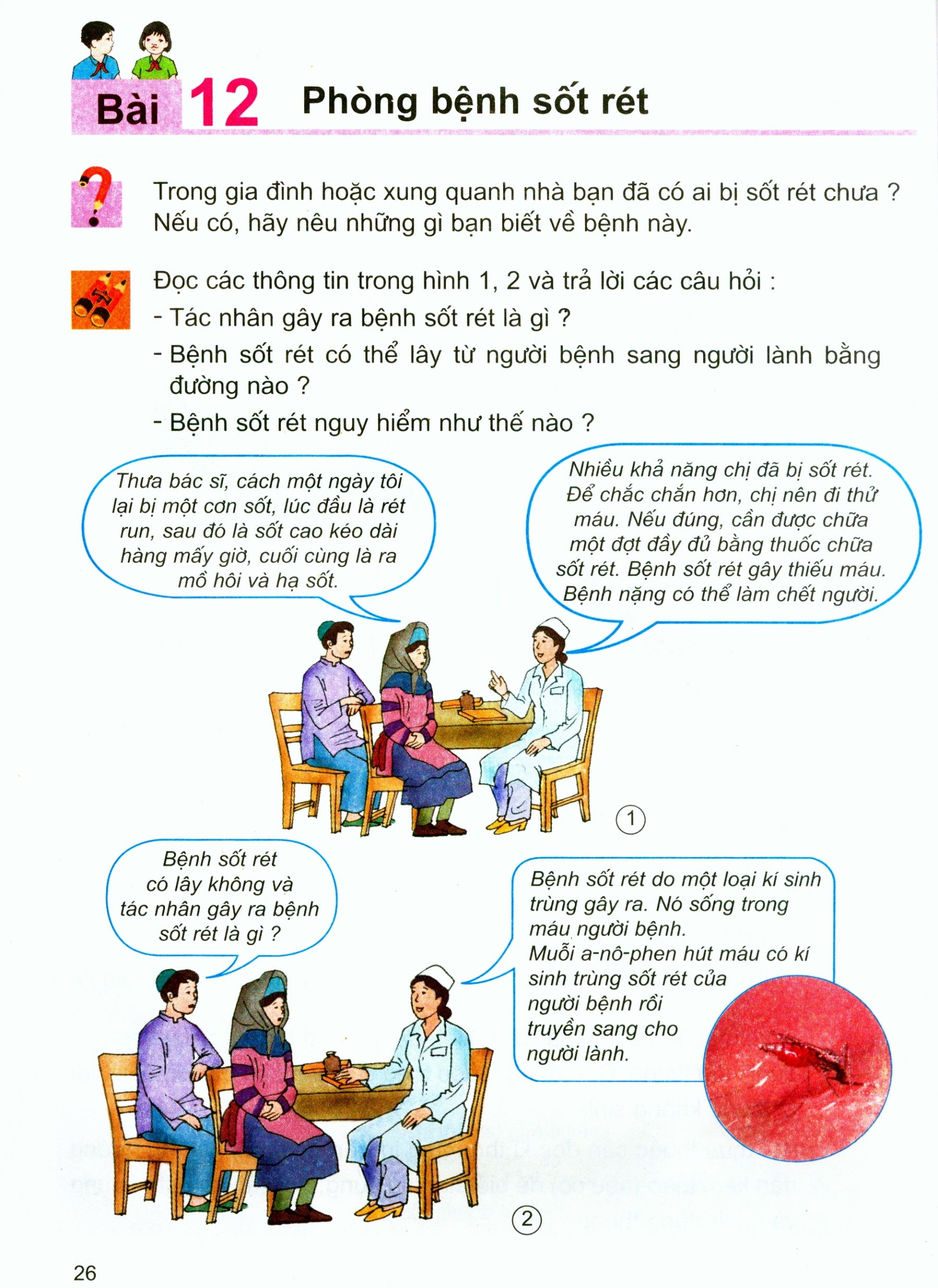 1. Tác nhân gây bệnh sốt rét là gì?
2. Bệnh sốt rét lây truyền thế nào?
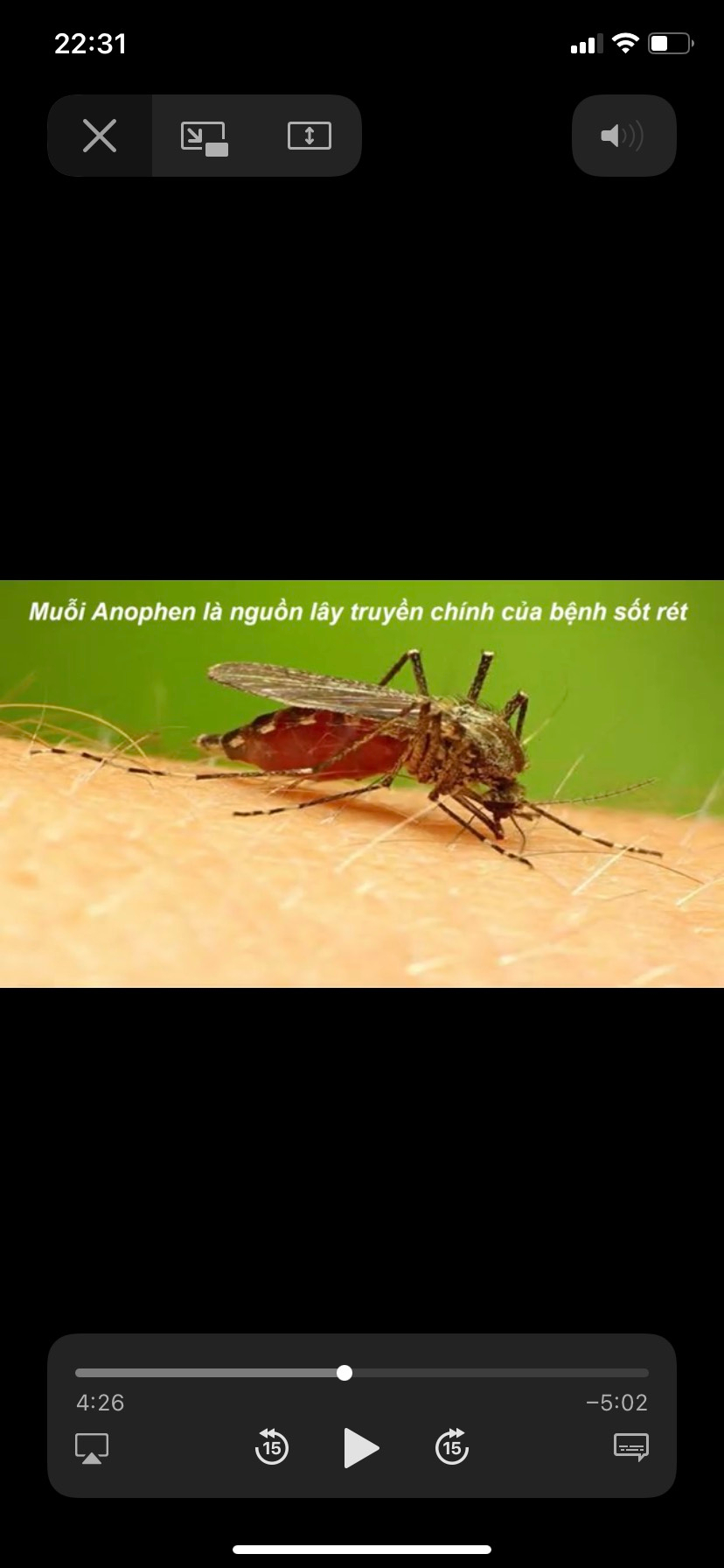 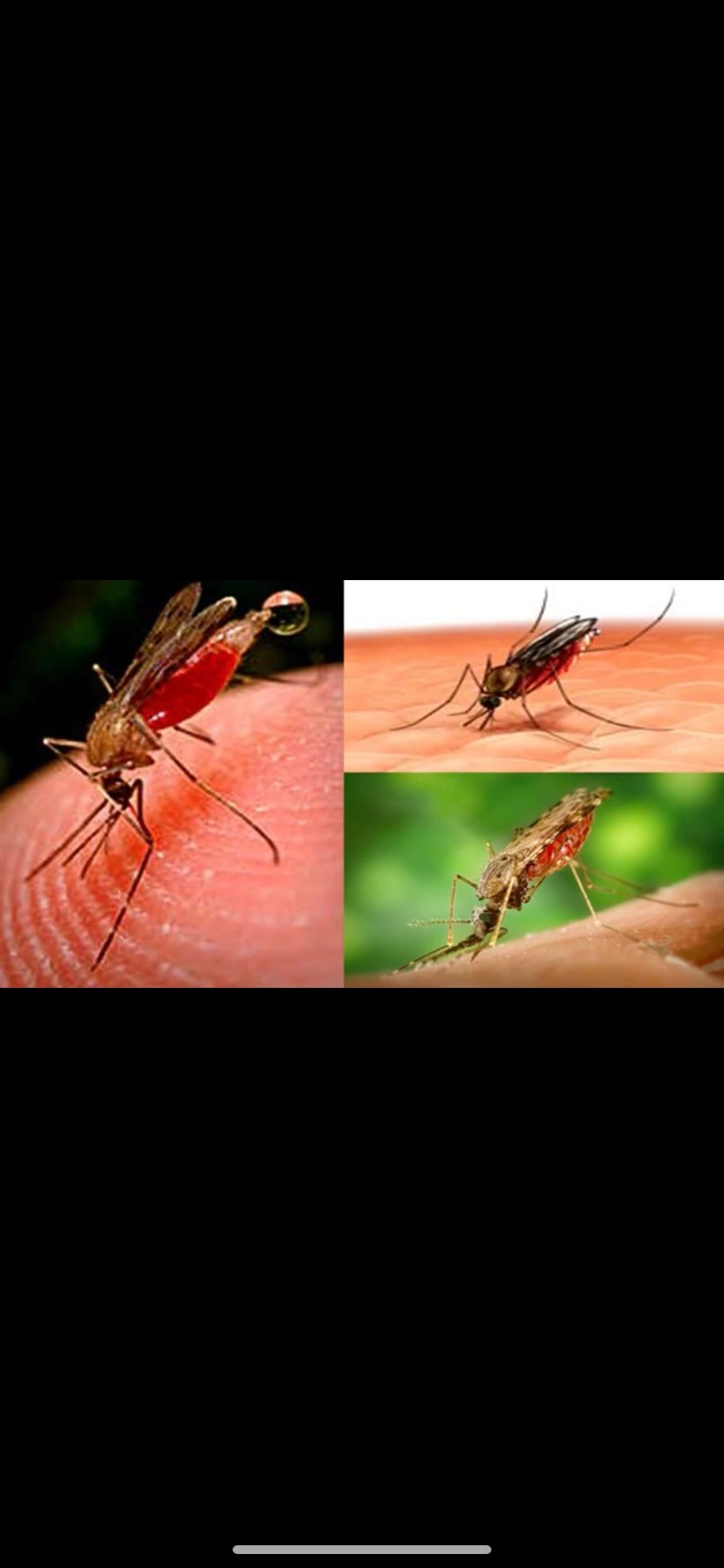 CÁCH PHÒNG BỆNH SỐT RÉT
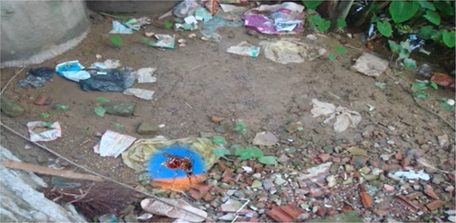 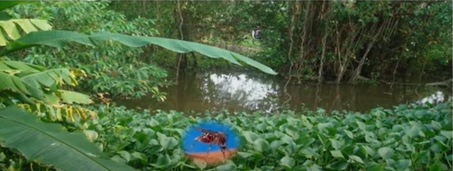 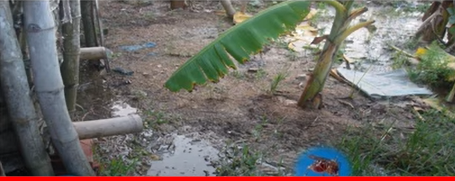 CÁCH PHÒNG BỆNH SỐT RÉT
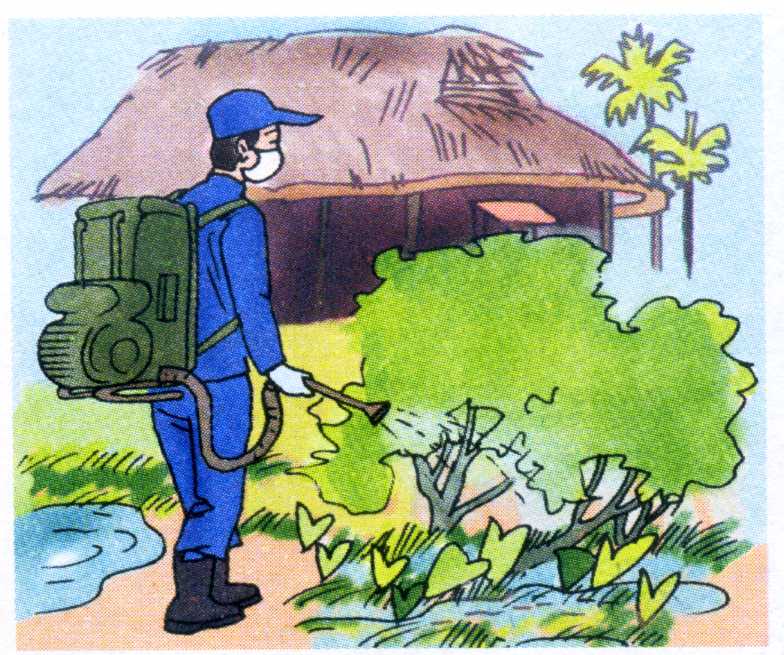 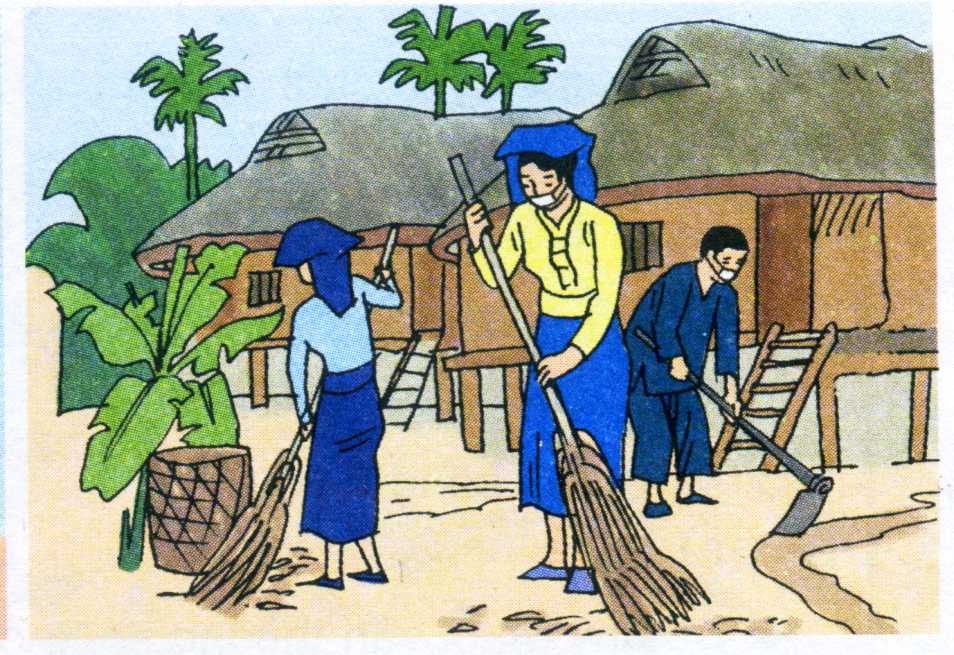 Tổng vệ sinh
Phun thuốc trừ muỗi
CÁCH PHÒNG BỆNH SỐT RÉT
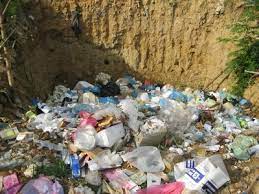 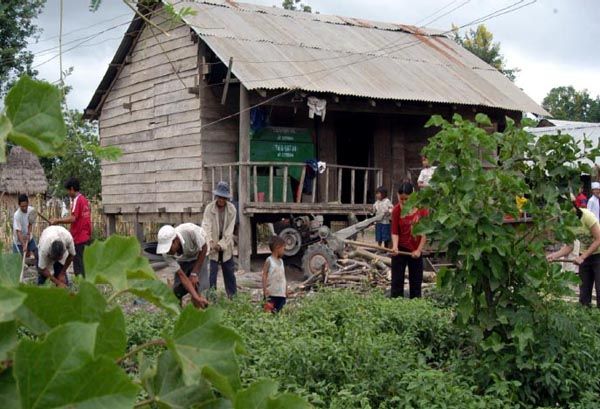 Phát quang bụi rậm
Chôn kín rác thải
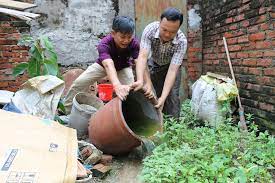 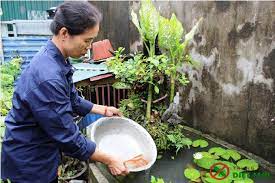 Thả cá
Dọn nước đọng
CÁCH PHÒNG BỆNH SỐT RÉT
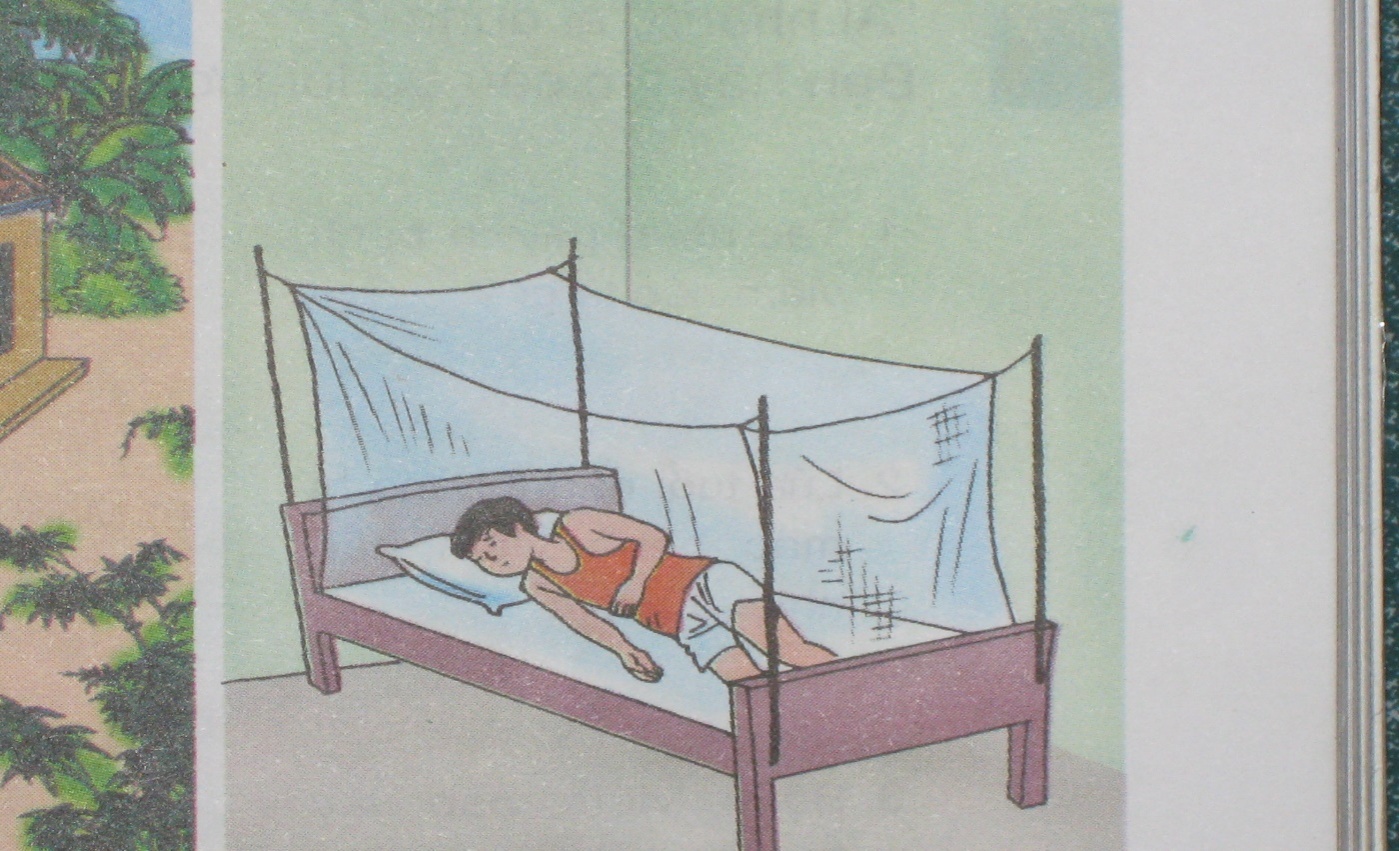 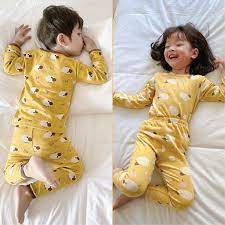 Ngủ màn
Mặc đồ dài
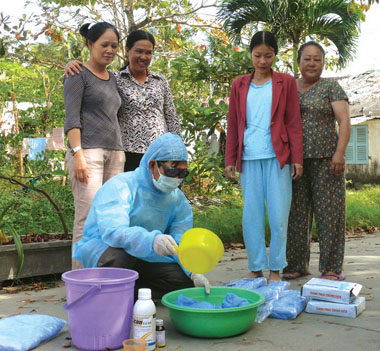 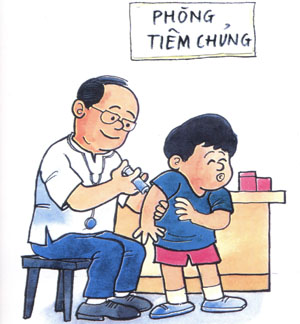 Tẩm màn bằng chất phòng muỗi
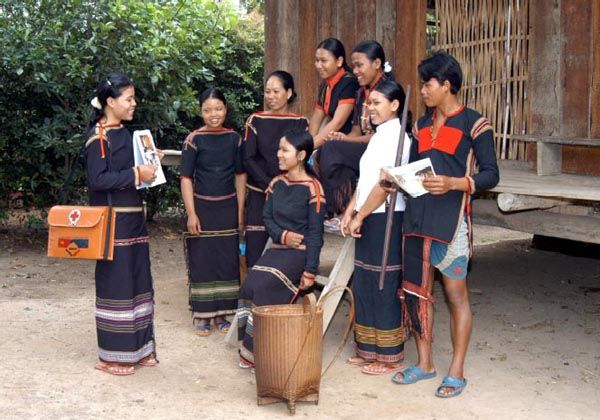 Tuyên truyền phòng bệnh sốt rét
Diệt bọ gậy
Giữ vệ sinh nhà ở, môi trường
Diệt muỗi
Tẩm màn bằng chất diệt muỗi
Mặc quần áo dài tay
Ngủ màn
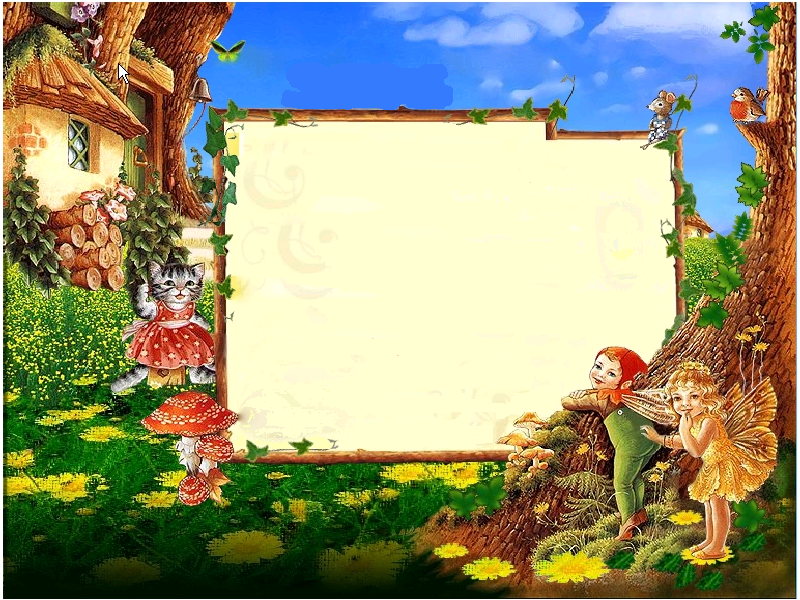 BÀI HỌC
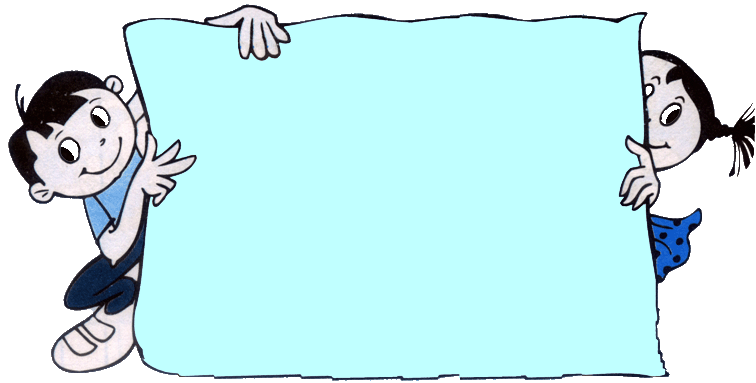 Sốt rét là một bệnh truyền nhiễm do kí sinh trùng gây ra. Bệnh sốt rét đã có thuốc chữa và thuốc phòng.
 Cách phòng bệnh sốt rét tốt nhất là giữ vệ sinh nhà ở và môi trường xung quanh, diệt muỗi, diệt bọ gậy và tránh để muỗi đốt.
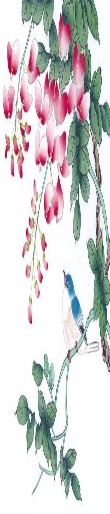 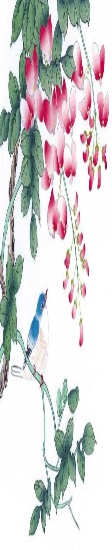 BÀI HỌC KẾT THÚC
Chúc các em học tốt
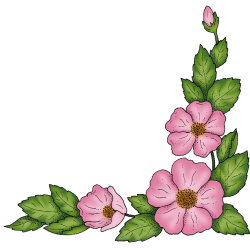 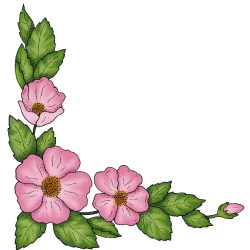 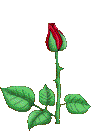